Ochrana veřejného zdraví
Přednáška č. 5 
Legislativa v gastronomii
Zákon č. 258/2000 Sb., o ochraně veřejného zdraví a o změně některých souvisejících zákonů
Vyhláška č. 490/2000 Sb., o rozsahu znalostí a dalších podmínkách k získání odborné způsobilosti v některých oborech ochrany veřejného zdraví
Vyhláška č. 137/2004 Sb. o hygienických požadavcích na stravovací služby a o zásadách osobní a provozní hygieny při činnostech epidemiologicky závažných
Zákon č. 65/2017 Sb., o ochraně zdraví před škodlivými účinky návykových látek
Zákon č. 258/2000 Sb., o ochraně veřejného zdraví a o změně některých souvisejících zákonů
OCHRANA A  PODPORA VEŘEJNÉHO  ZDRAVÍ
 
souhrn činností a opatření k  vytváření a ochraně zdravých  životních a pracovních podmínek a zabránění šíření infekčních a hromadně se vyskytujících onemocnění,  ohrožení zdraví  v souvislosti  s vykonávanou  prací, vzniku  nemocí souvisejících  s prací  a jiných  významných poruch zdraví a dozoru nad jejich zachováním
Zákon č. 258/2000 Sb., o ochraně veřejného zdraví a o změně některých souvisejících zákonů
PÉČE O ŽIVOTNÍ A PRACOVNÍ PODMÍNKY
Hygienické požadavky na vodu – pitná voda, koupaliště, sauny
Hygienické požadavky na školy, zotavovací akce
Hygienické požadavky na zdravotnická zařízení 
Hygienické požadavky na výkon činností epidemiologicky závažných 
Hygienické požadavky na předměty běžného užívání
Ochrana před hlukem, vibracemi a neionizujícím zářením 
Ochrana zdraví při práci 
Nakládání s nebezpečnými chemickými látkami
Zákon č. 258/2000 Sb., o ochraně veřejného zdraví a o změně některých souvisejících zákonů
PŘEDCHÁZENÍ VZNIKU A ŠÍŘENÍ INFEKČNÍCH ONEMOCNĚNÍ

Očkování a tlumení infekčních onemocnění
DDD
Zákon č. 258/2000 Sb., o ochraně veřejného zdraví a o změně některých souvisejících zákonů
Činnosti epidemiologicky závažné
za činnosti epidemiologicky závažné se  považují provozování stravovacích  služeb,  výroba  potravin, zpracování potravin, uvádění  potravin na trh, výroba kosmetických prostředků, provozování  úpraven  vod a vodovodů, provozování holičství, kadeřnictví, pedikúry, manikúry, solária, kosmetických, masérských, regeneračních nebo rekondičních služeb,  provozování živnosti, při níž je porušována integrita  kůže
Zákon č. 258/2000 Sb., o ochraně veřejného zdraví a o změně některých souvisejících zákonů
FO přicházející při  pracovních činnostech ve stravovacích službách při  výrobě potravin, zpracování potravin nebo při uvádění potravin  na trh  do  přímého  styku  s potravinami, pokrmy, zařízením,   náčiním   nebo   plochami,   které   jsou   ve  styku s potravinami  nebo  pokrmy musí  mít zdravotní  průkaz a  znalosti nutné k ochraně veřejného  zdraví

zdravotní průkaz před zahájením činnosti vydává registrující poskytovatel zdravotních služeb v oboru všeobecné praktické lékařství nebo v oboru praktický lékař pro děti a dorost nebo poskytovatel pracovnělékařských služeb
vydání zdravotního průkazu nenahrazuje vstupní lékařskou preventivní prohlídku
Vyhláška č. 490/2000 Sb., o rozsahu znalostí a dalších podmínkách k získání odborné způsobilosti v některých oborech ochrany veřejného zdraví
Rozsah znalostí
Znalosti nutné  z hlediska prevence alimentárních nákaz:
požadavky na zdravotní stav osob  vykonávajících příslušnou činnost
zásady osobní hygieny při práci
zásady   hygienicky   nezávadného   čištění   a  dezinfekce, technologie  výroby,  hygienicky nezávadný  režim přepravy, skladování  a  uvádění  do  oběhu epidemiologicky rizikových výrobků
alimentární  nákazy a  otravy z  potravin (základní znalosti o jejich epidemiologii a  zásadách předcházení jejich vzniku a šíření)
speciální  hygienická problematika  podle příslušné pracovní  činnosti
Zákon č. 258/2000 Sb., o ochraně veřejného zdraví a o změně některých souvisejících zákonů
Povinnosti FO vykonávající činnosti epidemiologicky závažné
podrobit se v případech upravených PPP nebo rozhodnutím příslušného orgánu ochrany veřejného zdraví lékařským prohlídkám a vyšetřením, která provede registrující poskytovatel zdravotních služeb nebo poskytovatel pracovnělékařských služeb 
informovat poskytovatele zdravotních služeb o druhu a povaze své pracovní činnosti
mít u sebe zdravotní průkaz a na vyzvání ho předložit orgánu ochrany veřejného zdraví
uplatňovat při pracovní činnosti znalosti nutné k ochraně veřejného zdraví a dodržovat zásady osobní a provozní hygieny v rozsahu upraveném ve vyhlášce č. 137/20004 Sb.
Zákon č. 258/2000 Sb., o ochraně veřejného zdraví a o změně některých souvisejících zákonů
Podmínky provozování činností epidemiologicky závažných
dodržovat zásady provozní hygieny i zásady osobní hygieny upravené  ve vyhlášce č. 137/2004 Sb.
zajistit uplatňování znalostí a zásad osobní a provozní hygieny zaměstnanci a spolupracujícími rodinnými příslušníky
zajistit, aby výkonem činností epidemiologicky závažných nedošlo k ohrožení nebo poškození zdraví fyzických osob infekčním nebo jiným onemocněním
Zákon č. 258/2000 Sb., o ochraně veřejného zdraví a o změně některých souvisejících zákonů
další podmínky provozování stravovacích služeb
stravovací služba - činnost PPP, která souvisí s jakoukoli fází výroby, přípravy, skladování, distribuce a uvedení pokrmů na trh za účelem jejich podávání v rámci zařízení společného stravování

pokrm - potravina včetně nápoje, kuchyňsky upravená studenou nebo teplou cestou nebo ošetřená tak, aby mohla být přímo nebo po ohřevu podána ke konzumaci v rámci stravovací služby
Zákon č. 258/2000 Sb., o ochraně veřejného zdraví a o změně některých souvisejících zákonů
Provozovatel potravinářského podniku provozující stravovací službu

provozovna, která vyhovuje hygienickým požadavkům
zajistit vstup FO se zdravotním postižením v doprovodu vodícího nebo asistenčního psa
nejpozději v den zahájení písemně oznámit příslušnému orgánu ochrany veřejného zdraví zahájení činnosti
k výrobě a přípravě pokrmů používat jen látky, suroviny, polotovary a potraviny, které odpovídají požadavkům stanovených ve zvláštních PP
dodržovat podmínky pro výrobu, rozvoz, přepravu, značení, skladování a uvádění pokrmů do oběhu – V. č. 137/2004 Sb.
podávat pokrmy s odpovídajícími smyslovými vlastnostmi a splňujícími výživové požadavky
odebírat a uchovávat vzorky dle postupu ve v. č. 137/2004 Sb. 
používá-li volně rostoucí jedlé houby z vlastního sběru – osvědčení prokazující znalost hub (zákon o potravinách a V. o znalosti hub)
Vyhláška č. 137/2004 Sb. o hygienických požadavcích na stravovací služby a o zásadách osobní a provozní hygieny při činnostech epidemiologicky závažných
Podmínky uvádění pokrmů do oběhu
pokrmy nevydané ve lhůtě stanovené v HACCP nelze dále skladovat, opakovaně ohřívat ani dodatečně zchlazovat nebo zmrazovat
teplé pokrmy –
 uvádění do oběhu co nejdříve
za teploty nejméně +60°C
teplý pokrm - potravina kuchyňsky upravená ke konzumaci v teplém stavu nebo udržovaná v teplém stavu po dobu uvádění do oběhu, rozvozu nebo přepravy 
zchlazený pokrm - teplý nebo studený pokrm, který byl po ukončení výroby neprodleně zchlazen na teplotu +4° C a nižší ve všech částech pokrmu
zmrazený pokrm - pokrm, který byl po ukončení výroby neprodleně zmražen na teplotu -18° C a nižší ve všech částech pokrmu 
studený pokrm - potravina kuchyňsky upravená ke konzumaci za studena a uchovávaná v chladu po dobu uvádění do oběhu, rozvozu nebo přepravy
cukrářský výrobek - výrobek, jehož základem je zpravidla pekařský výrobek, který je dohotoven pomocí náplní, polev, ozdob a kusového ovoce, jakož i výrobek cukrářského charakteru připravený z dehydratovaných směsí nebo jiných potravin (například pěny, šlehané krémy, korpusy, želé, poháry)
Vyhláška č. 137/2004 Sb. o hygienických požadavcích na stravovací služby a o zásadách osobní a provozní hygieny při činnostech epidemiologicky závažných
Označování rozpracovaných pokrmů, polotovarů, cukrářských výrobků a pokrmů 

údaje o výrobci
 název pokrmu
 množství porcí
 datum výroby nebo spotřeby (u zchlazených a zmrazených pokrmů) a hodinou spotřeby (u teplých pokrmů)
zchlazené nebo zmrazené pokrmy – skladovací podmínky a způsob ohřevu
studené pokrmy a nebalené cukrářské výrobky – název, množství porcí (kusů) a datum popř. hodina použitelnosti
na porcích – výrobce, název pokrmu, údaj o množství, datum použitelnosti nebo minimální trvanlivosti, teplota skladování, u zchlazených a zmrazených – způsob ohřevu, teplé v jednoporcovém balení – název a doba spotřeby
Vyhláška č. 137/2004 Sb. o hygienických požadavcích na stravovací služby a o zásadách osobní a provozní hygieny při činnostech epidemiologicky závažných
Stanovení kritických bodů 
písemně nebo elektronicky

Odběr vzorků
do čistých vyvařených či vysterilizovaných nádob s uzávěrem, a to před ukončením výdeje pokrmů
lžíce, naběračky a další pomůcky vyvařené nebo vysterilizované, které nejsou používané při vlastní přípravě pokrmů
každá součást pokrmů (například polévka, maso, omáčka, knedlíčky, moučníky) musí být uchovávána v samostatné vzorkovnici
hmotnost nejméně 100 g, u kusových výrobků odpovídající počet kusů, u tekutých pokrmů 100 ml, uU jednoporcových balení pokrmů se uchovává celá porce
v teplém stavu - ihned uzavřít, urychleně zchladit a uchovávat v chladničce při teplotě do +4° C
po uplynutí 48 hodin od výroby nebo doby použitelnosti se vzorky likvidují jako organický odpad
o odebraných vzorcích se vede evidence, uchovávat 14 d
Vyhláška č. 137/2004 Sb. o hygienických požadavcích na stravovací služby a o zásadách osobní a provozní hygieny při činnostech epidemiologicky závažných
Zásady provozní hygieny
udržování sanitárních zařízení a pomocných zařízení a jejich vybavení v čistotě a provozu schopném stavu
skladování produktů a potravin neurčených pro stravovací službu v samostatném a označeném chladícím nebo mrazícím zařízení-mimo prostory manipulace potravin a produktů
předměty nesouvisející s výkonem pracovní činnosti – ne v prostorách manipulace s P a P
nevstupovat nepovolené osoby do prostor manipulace s P a P
odkládání osobních věcí, občanského oděvu a obuvi – šatna nebo vyčleněný prostor
úklid – prostředky určené pro potravinářství
zákaz kouření – prostory, kde se manipuluje s P a Pa kde se myje nádobí
skladování úklidových prostředků v originálních obalech mimo prostory manipulace s P a P
neuchovávat úklidové prostředky v nádobách a obalech určených pro P a P
Vyhláška č. 137/2004 Sb. o hygienických požadavcích na stravovací služby a o zásadách osobní a provozní hygieny při činnostech epidemiologicky závažných
Zásady osobní hygieny

pečování o tělesnou čistotu a před za početím práce, při přechodu z nečisté na čistou, po použití záchodu, po manipulaci s odpady a při každém znečištění si umýt ruce v teplé vodě s použitím vhodného mycího popř. desinfekčního prostředku
ochranné prostředky odpovídající charakteru činnosti – pracovní oděv a obuv, pokrývku hlavy; čisté a měnit dle potřeby v průběhu směny
neopouštět provozovnu v průběhu pracovní doby v pracovním oděvu a v obuvi
vyloučení jakéhokoliv nehygienického chování – kouření, úpravy vlasů, nehtů
péče o ruce, nehty na krátko, čisté,, bez lakování, nenosit ozdobné předměty
použitý pracovní oděv, občanský oděv – na místo k tomu vyčleněné, odděleně
Ochranná dezinfekce, dezinsekce a deratizace
Zákon č. 258/2000 Sb., o ochraně veřejného zdraví a o změně některých souvisejících zákonů
činnost směřující k  ochraně zdraví FO a k  ochraně životních a pracovních podmínek před původci  a   přenašeči infekčních onemocnění, škodlivými a epidemiologicky  významnými  členovci, hlodavci a dalšími živočichy 

běžná  ochranná  dezinfekce - předcházení  vzniku  infekčních onemocnění  a výskytu  škodlivých  a  epidemiologicky  významných členovců,   hlodavců a dalších živočichů 
speciální ochranná dezinfekce - likvidace původců a přenašečů infekčních onemocnění a zvýšeného výskytu škodlivých a epidemiologicky významných  členovců,   hlodavců  a  dalších   živočichů
Zákon č. 258/2000 Sb., o ochraně veřejného zdraví a o změně některých souvisejících zákonů
Při provádění DDD je povinnost
používat jen povolené přípravky
používat přípravky a postupy  jen v míře nezbytně nutné 
kontrolovat účinnost DDD
Běžnou ochrannou  dezinfekci, dezinsekci a  deratizaci je povinna  podle potřeby  provádět každá  osoba, a  to jako  součást čištění a běžných technologických a pracovních postupů
Speciální  ochrannou DDD může  provozovat pouze osoba, která má odbornou způsobilost podle tohoto zákona a  povolení vydané   příslušným orgánem   ochrany veřejného zdraví.
Odborná způsobilost - § 58

Odst. 1 – speciální DDD s výjimkou ve  zdravotnictví a v   potravinářských  nebo zemědělských provozech – osoba starší 18 let, absolvovala odborný kurs, složila zkoušku, má osvědčení – jen pod dohledem osoby z odst. 2
Odst. 2 – potravinářství: pod dohledem osoby, která má mistrovský kurs, zkouška, má osvědčení (má i odst. 1 + 5 let praxe)
Odst. 3 – DDD s T+ a T++ - osoba starší 18 let, absolvovala odborný kurs pro práci s T+ a T++ látkami a přípravky, složila zkoušku, má osvědčení (má i odst. 1)
Odst. 4 – řídit a dohlížet na DDD s T+ a T++ může osoba, která má kvalifikaci podle odst. 2 a 3
Zákon č. 258/2000 Sb., o ochraně veřejného zdraví a o změně některých souvisejících zákonů
Zákon č. 258/2000 Sb., o ochraně veřejného zdraví a o změně některých souvisejících zákonů
Orgány ochrany veřejného zdraví
Ministerstvo zdravotnictví
Krajské hygienické stanice
Ministerstvo obrany a Ministerstvo vnitra
Vyhláška č. 252/2004 Sb., kterou se stanoví hygienické požadavky na pitnou a teplou vodu a četnost a rozsah kontroly pitné vody
Vyhláška č. 480/2000 Sb., o ochraně zdraví před neionizujícím zářením 
Vyhláška č. 490/2000 Sb., o rozsahu znalostí a dalších podmínkách k získání odborné způsobilosti v některých oborech ochrany veřejného zdraví
Nařízení vlády č. 272/2011 Sb., o ochraně zdraví před nepříznivými účinky hluku a vibrací 
Vyhláška č. 409/2005 Sb., o hygienických požadavcích na výrobky přicházející do přímého styku s vodou a na úpravu vody 
Vyhláška č. 38/2001 Sb., o hygienických požadavcích na výrobky určené pro styk s potravinami a pokrmy
Vyhláška č. 137/2004 Sb., o hygienických požadavcích na stravovací služby a o zásadách osobní a provozní hygieny při činnostech epidemiologicky závažných
Vyhláška č. 106/2004 Sb., o hygienických požadavcích na zotavovací akce pro děti
Vyhláška č. 252/2004 Sb., kterou se stanoví hygienické požadavky na pitnou a teplou vodu a četnost a rozsah kontroly pitné vody
Hygienické požadavky na vodu
Pitná voda
určena k pití, vaření, přípravě jídel a nápojů, voda používaná v potravinářství,..
jakost – hygienické limity 
mikrobiologické, biologické, fyzikální, chemické a organoleptické ukazatelé
ne přírodní léčivý zdroj a přírodní minerální voda
provozovatel vodovodu – odpovídá za jakost
[Speaker Notes: Hygienické limity nastaven y tak, aby neohrožovaly lidské zdraví, pitná TEPLAÁ voda nesmí obsahovat parazity.
Mikra: E. coli, Clostridium, koliformní bakterie, 
Dusitany, dusičnany, chloridy, těžké kovy, rtuť, mangan, měď
Chuť]
Vyhláška č. 282/2016 Sb., o požadavcích na potraviny, pro které je přípustná reklama a které lze nabízet k prodeji a prodávat ve školách a školských zařízeních – provádí školský zákon
§ 2 Požadavky na potraviny
(1) Ve školách a školských zařízeních lze nabízet k prodeji, prodávat potraviny nebo umísťovat reklamu na potraviny, které splňují požadavky stanovené v příloze této vyhlášky a které
a) neobsahují sladidla vyjma žvýkaček bez cukru, nebo kofein, nejde-li o čaj3 a nealkoholické nápoje s čajovým extraktem,
b) neobsahují trans mastné kyseliny pocházející z částečně ztužených tuků,
c) nejsou energetickým nebo povzbuzujícím nápojem nebo potravinou určenou pro sportovce nebo pro osoby při zvýšeném tělesném výkonu, nebo
d) nejsou upraveny smažením nebo grilováním.
2) Ve školách a školských zařízeních lze dále nabízet k prodeji, prodávat nebo umísťovat reklamu na
nezpracované ovoce a nezpracovanou zeleninu, kterými se rozumí ovoce a zelenina, které neprošly žádnou úpravou, jejímž důsledkem je podstatná změna původního stavu; za takové úpravy se nepovažuje omytí, loupání, okrajování, dělení, krájení, blanšírování, drcení, mělnění nebo balení, nebo
b) ovocné a zeleninové šťávy a nektary.
[Speaker Notes: Stanovuje: reklamu a možnosti nabízení potravin ve školách a š. z.
Provozovatel potravinářského podniku nesmí ve škole nebo školském zařízení nabízet k prodeji ani prodávat potraviny, které jsou v rozporu s výživovými požadavky na zdravou výživu dětí, žáků a studentů.]
Vyhláška č. 282/2016 Sb., o požadavcích na potraviny, pro které je přípustná reklama a které lze nabízet k prodeji a prodávat ve školách a školských zařízeních – provádí školský zákon
Potraviny, které nesplňují požadavky stanovené touto vyhláškou, lze nabízet k prodeji nebo prodávat ve školách a školských zařízeních, jedná-li se o prodej

a) v prostorách, ve kterých se uskutečňuje vzdělávání nebo se poskytují školské služby výhradně žákům po splnění povinné školní docházky a studentům,
b) v prostorách, které jsou určeny výhradně zletilým osobám a do kterých nemají děti nebo žáci do splnění povinné školní docházky stálý přístup,
c) v souvislosti s praktickým vyučováním, nebo
d) v rámci činnosti, která se koná mimo dobu uskutečňování vzdělávání nebo poskytování školských služeb.
[Speaker Notes: Stanovuje: reklamu a možnosti nabízení potravin ve školách a š. z.
Provozovatel potravinářského podniku nesmí ve škole nebo školském zařízení nabízet k prodeji ani prodávat potraviny, které jsou v rozporu s výživovými požadavky na zdravou výživu dětí, žáků a studentů.]
Vyhláška č. 282/2016 Sb., o požadavcích na potraviny, pro které je přípustná reklama a které lze nabízet k prodeji a prodávat ve školách a školských zařízeních – provádí školský zákon
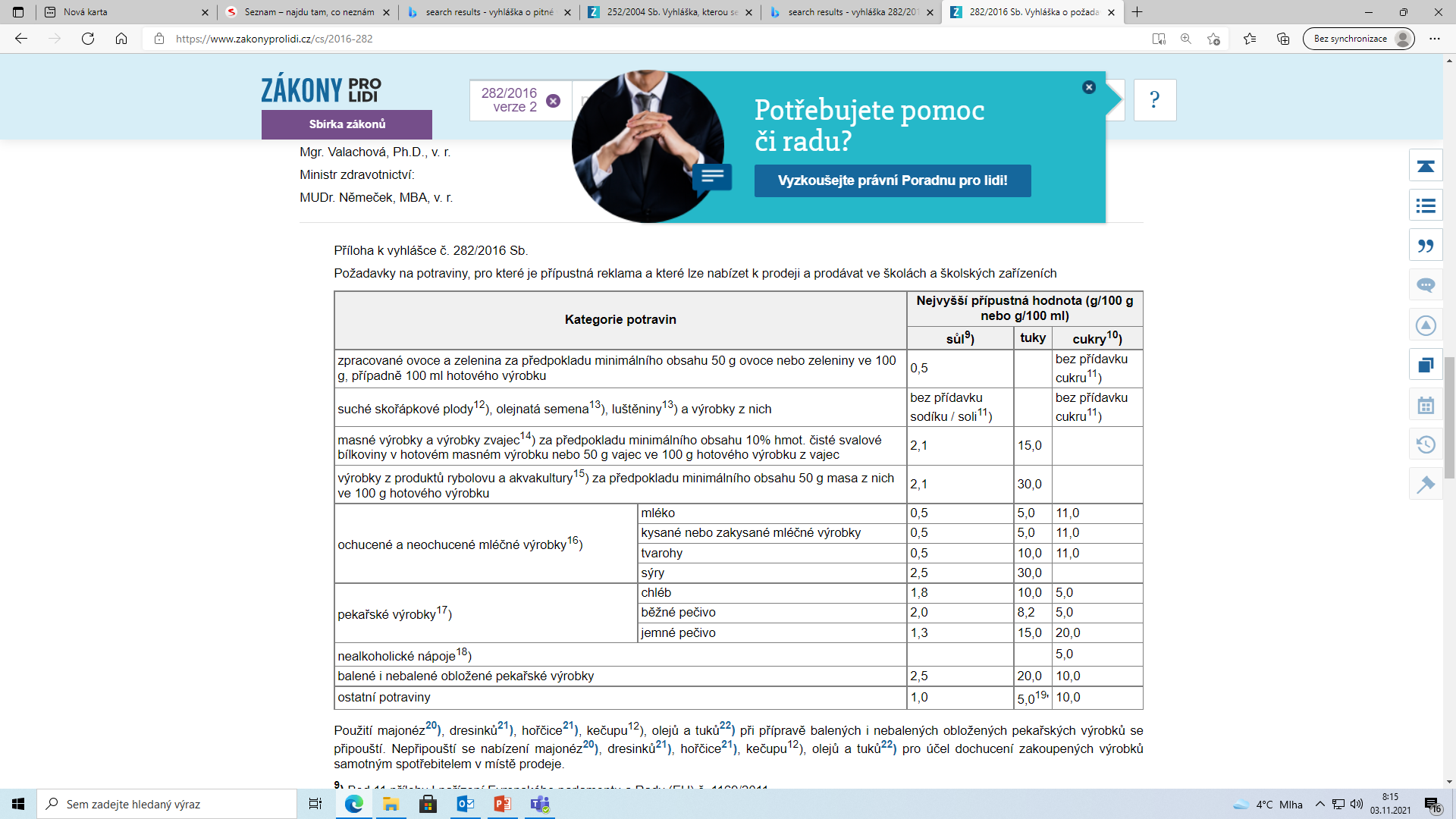 [Speaker Notes: Stanovuje: reklamu a možnosti nabízení potravin ve školách a š. z.
Provozovatel potravinářského podniku nesmí ve škole nebo školském zařízení nabízet k prodeji ani prodávat potraviny, které jsou v rozporu s výživovými požadavky na zdravou výživu dětí, žáků a studentů.]
Vyhláška č. 106/2004 Sb., o hygienických požadavcích na zotavovací akce pro děti
Škola v přírodě a zotavovací akce
§ 7 Stravování 
Prostory pro stravování, s výjimkou ohniště, musí být vždy zastřešené a zabezpečené před nepříznivými zevními vlivy; musí zahrnovat alespoň prostory pro přípravu pokrmů, konzumaci pokrmů, mytí nádobí a skladování potravin. V prostoru přípravy pokrmů nesmí docházet ke křížení současně prováděných čistých a nečistých činností nebo postupů a úkonů, které se mohou vzájemně negativně ovlivňovat.
(2) Pracovní plochy, nástroje a nádobí musí být z materiálu vhodného pro styk s potravinami6). Pracovní plochy, kterými mohou být i desky z materiálu vhodného pro styk s potravinami, musí být označeny a odděleny tak, aby na všech stupních výroby, zpracování a distribuce byly potraviny nebo pokrmy chráněny před kontaminací, která by mohla způsobit, že by potraviny nebo pokrmy byly zdravotně závadné.
(3) Zařízení, pracovní plochy, nástroje a nádobí musí být důkladně očištěny, a je-li to nezbytné, dezinfikovány. Čištění se musí provádět tak často, aby se vyloučilo riziko kontaminace potravin nebo pokrmů. Musí být zajištěny odpovídající podmínky pro mytí potravin, nádobí a rukou osob vykonávajících činnosti epidemiologicky závažné. Mytí kuchyňského a jídelního nádobí musí být odděleno.
Vyhláška č. 106/2004 Sb., o hygienických požadavcích na zotavovací akce pro děti
Škola v přírodě a zotavovací akce
§ 7 Stravování
(4) Potraviny musí být skladovány za podmínek stanovených výrobcem nebo zvláštním právním předpisem. Skladované potraviny nebo pokrmy se nesmějí ovlivňovat navzájem a nesmějí být negativně ovlivňovány zevními vlivy. Během zotavovací akce nesmí být podávány ani k přípravě pokrmů používány potraviny stanovené v příloze č. 1 k této vyhlášce; v příloze jsou dále stanoveny podmínky, za kterých lze některé potraviny podávat nebo používat.
(5) Denně musí být pro děti na zotavovací akci zajištěna snídaně, přesnídávka, oběd, svačina a večeře. Při výdeji stravy lze sloučit výdej snídaně s přesnídávkou a oběda se svačinou. Součástí snídaně musí být teplý nápoj. Jedno z hlavních jídel musí být teplé. Strava podávaná dětem musí odpovídat jejich věku a fyzické zátěži. Na sestavování jídelního lístku se podílí zdravotník.
(6) Nápoje musí být pro účastníky zotavovací akce k dispozici po celý den. Uchovávají se v krytých nádobách s výpustným kohoutem nebo se rozlévají přímo z originálních balení.
(7) Děti se mohou podílet na přípravě stravy jen před jejím tepelným zpracováním a při pomocných pracích. Na zotavovací akci do 50 účastníků se mohou děti podílet na celé přípravě stravy a jejím výdeji, jsou-li pod dozorem osoby činné při stravování. Zdravotní stav dětí, které se podílejí na přípravě stravy, musí být posouzen zdravotníkem.
(8) I pokud je stravování zajištěno prostřednictvím provozoven stravovacích služeb, musí být zajištěno splnění požadavků upravených v odstavcích 4, 5 a 6.
[Speaker Notes: Příloha 1. Podmínky pro podávání a použití některých potravin a přípravu pokrmů
1. Na zotavovacích akcích nelze podávat ani používat potraviny nebo pokrmy, které mohou být zdravotně závadné.
2. Technologie výroby pokrmů a jejich uvádění do oběhu musí být v souladu se správnou výrobní praxí.
3. Potraviny, které nelze skladovat podle podmínek výrobce nebo požadavků zvláštního právního předpisu7), musí být bezprostředně po zakoupení tepelně zpracovány (například zmrazená zelenina, maso) nebo ihned vydány ke konzumaci.]
Zákon č. 65/2017 Sb., o ochraně zdraví před škodlivými účinky návykových látek
Zákon č. 65/2017 Sb., o ochraně zdraví před škodlivými účinky návykových látek
POJMY
návyková látka
tabákový výrobek
elektronická cigareta
alkoholický nápoj
provozovna stravovacích služeb
[Speaker Notes: Pro účely tohoto zákona se rozumí
a) návykovou látkou alkohol, tabák, omamné a psychotropní látky a jiné látky s psychoaktivními účinky, jejichž užívání může vést nebo se podílet na vzniku a rozvoji duševních poruch a poruch chování,
b) tabákovým výrobkem výrobek, který může být užíván a obsahuje, byť částečně, tabák, ať už geneticky upravený nebo neupravený,
e) elektronickou cigaretou výrobek, který lze použít pro užívání výparů obsahujících nikotin nebo jiných výparů prostřednictvím náustku, nebo jakákoliv součást tohoto výrobku, včetně náhradní náplně, zásobníku, nádržky i zařízení bez nádržky nebo zásobníku; elektronické cigarety mohou být jednorázové, opětovně naplnitelné pomocí náhradní náplně nebo nádržky nebo opakovaně použitelné pomocí jednorázových zásobníků,
f) alkoholickým nápojem nápoj obsahující více než 0,5 % objemových ethanolu,
g) prodejnou provozovna určená podle stavebního zákona k prodeji zboží nebo poskytování služeb,
h) stánkem prostor ohraničený pevnou nebo přenosnou konstrukcí, pult nebo stolek, kde je prodáváno zboží nebo jsou poskytovány služby,
i) provozovnou stravovacích služeb prostor potravinářského podniku1), v němž je provozována stravovací služba zahrnující podávání pokrmů určených k přímé spotřebě v této provozovně,
j) vnitřním prostorem vnitřní prostor stavby podle § 2 odst. 3 stavebního zákona, s výjimkou dočasných staveb,]
Zákon č. 65/2017 Sb., o ochraně zdraví před škodlivými účinky návykových látek
Zákaz prodeje tabákových výrobků
Zákaz prodeje mimo 
 specializované prodejny pro toto zboží
 prodejny, které jsou potravinářským podnikem
 prodejnu s periodickým tiskem
 provozovnu stravovacích služeb
 ubytovacích zařízeních
 stánek s občerstvením
Zákaz prodeje ve
Ve zdravotnickém zařízení
škole a školském zařízení
na akci určené pro osoby do 18 let
v dopravním prostředku
v prodejně se zbožím převážně určeném pro mladší 18 let
 prostřednictvím prodejního automatu
osobě mladší 18 let
Zákon č. 65/2017 Sb., o ochraně zdraví před škodlivými účinky návykových látek
Zákaz prodeje tabákových výrobků
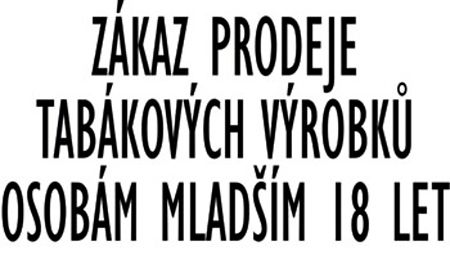 Zákon č. 65/2017 Sb., o ochraně zdraví před škodlivými účinky návykových látek
§ 4
Výrobky napodobující tabákové výrobky a kuřácké pomůcky
(1) Zakazuje se prodej a výroba potravinářských výrobků a hraček napodobujících tvar a vzhled tabákových výrobků nebo kuřáckých pomůcek.

(2) Zakazuje se dovoz potravinářských výrobků a hraček napodobujících tvar a vzhled tabákových výrobků nebo kuřáckých pomůcek.
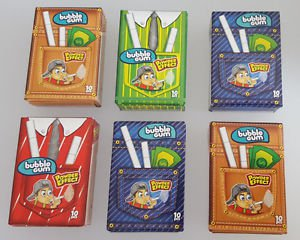 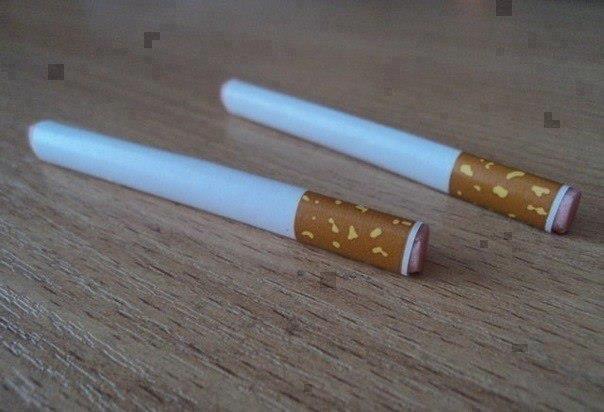 Zákon č. 65/2017 Sb., o ochraně zdraví před škodlivými účinky návykových látek
Zákaz kouření a používání elektronických cigaret
Ve veřejnosti přístupném vnitřním prostoru 
nástupiště
dopravní prostředek veřejné dopravy
zdravotnické zařízení
ve škole a školském zařízení
sportoviště
zoo (vyhrazené stání)
Zákon č. 65/2017 Sb., o ochraně zdraví před škodlivými účinky návykových látek
Zákaz kouření a používání elektronických cigaret
Ve vnitřním prostoru provozovny stravovacích služeb
s výjimkou užívání vodních dýmek
nevztahuje se na elektronické cigarety
Zjistí-li provozovatel porušení – vyzvat osobu, aby v tom nepokračovala a aby prostor opustila, ta má povinnosti uposlechnout
Povinnost označit prostor 
Pokud vlastník prostoru uvedeného v § 8 odst. 1 písm. a), provozovatel mezinárodního letiště nebo poskytovatel zdravotních služeb zřídí stavebně oddělený prostor vyhrazený ke kouření, je povinen
b) označit tento prostor u vstupu zjevně viditelnou grafickou značkou „Kouření povoleno“
Zákon č. 65/2017 Sb., o ochraně zdraví před škodlivými účinky návykových látek
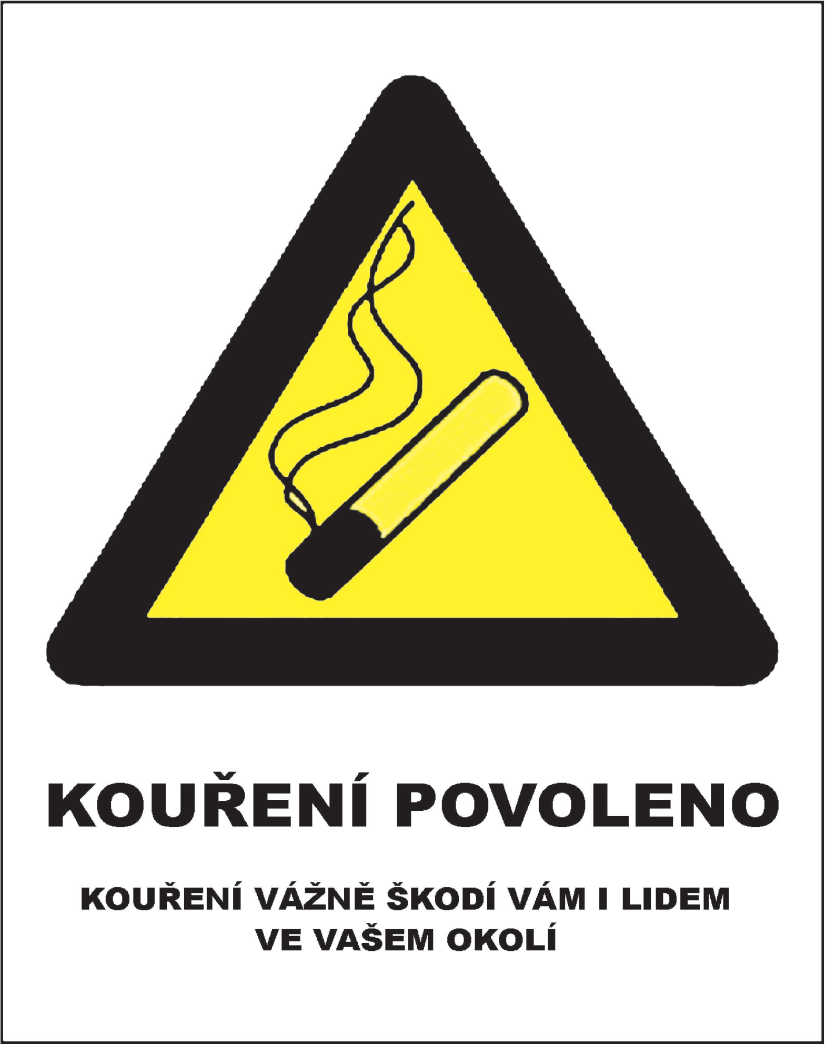 Zákon č. 65/2017 Sb., o ochraně zdraví před škodlivými účinky návykových látek
Obecně závazná vyhláška obce
Obec může obecně závaznou vyhláškou zakázat kouření a zakázat používání elektronických cigaret na veřejném prostranství, které se nachází v blízkosti školy, školského zařízení nebo jiného prostoru vyhrazeného pro aktivity osob mladších 18 let.
Obec může dále obecně závaznou vyhláškou
zakázat konzumaci alkoholických nápojů na veřejně přístupném místě nebo veřejnosti přístupné akci, pokud je toto místo nebo akce přístupná osobám mladším 18 let
 omezit nebo zakázat v určitých dnech nebo hodinách nebo na určitém místě prodej, podávání a konzumaci alkoholických nápojů v případě konání kulturní, sportovní nebo jiné společenské akce přístupné veřejnosti.
Zákon č. 65/2017 Sb., o ochraně zdraví před škodlivými účinky návykových látek
Zákaz prodeje a podávání alkoholických nápojů
zákaz prodeje mimo uvedené prostory
prostřednictvím prodejního automatu
osobě mladší 18 let
osobě zjevně ovlivněné alkoholem nebo jinou návykovou látkou
Zákon č. 65/2017 Sb., o ochraně zdraví před škodlivými účinky návykových látek
Zákaz prodeje a podávání alkoholických nápojů
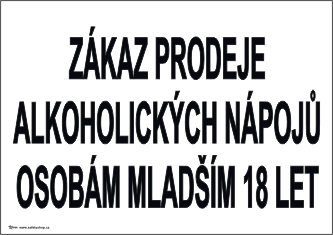 Zákon č. 65/2017 Sb., o ochraně zdraví před škodlivými účinky návykových látek
Prodej alkoholických nápojů prostřednictvím prostředku komunikace na dálku
lze pokud je vyloučen prodej osobám mladším 18 let
 prodejce je povinen před prodejem alkoholických nápojů spotřebitele informovat o zákazu prodeje osobám mladším 18 let zjevně viditelným textem způsobem přiměřeným možnostem prostředku komunikace na dálku

 prodejce je povinen uvést v místě nabídky prodeje alkoholických nápojů své jméno, adresu sídla a identifikační číslo osoby.

 prodejce alkoholických nápojů prostřednictvím prostředku komunikace na dálku nesmí použít osobní údaje spotřebitele získané v souvislosti s tímto prodejem pro jiné účely než pro danou koupi nebo tyto údaje předat jiné osobě.
Zákon č. 65/2017 Sb., o ochraně zdraví před škodlivými účinky návykových látek
kontrola a přestupky
Obce v přenesené působnosti
orgány ochrany veřejného zdraví
ČOI
SZPI:  
§ 3 odst. 1 a 3, pokud jde o tabákové výrobky (zákaz prodeje)
§ 4 odst. 1, pokud jde o potravinářské výrobky (potraviny jako hračky)
§ 5 odst. 1 a 2, § 6 odst. 1 až 5 a § 7, pokud jde o prodej  tabákových výrobků
§ 11 odst. 1 alkohol § 11 odst. 2 písm. e) a g) stánky a sportovní akce
  § 11 odst. 4 prodejní automat, 
§ 13 odst. 1 cedule zákaz kouření
§ 15 odst. 1 až 3 prodej alkoholu prostř. komunikace na dálku
Státní úřad inspekce práce
Policie ČR a obecní